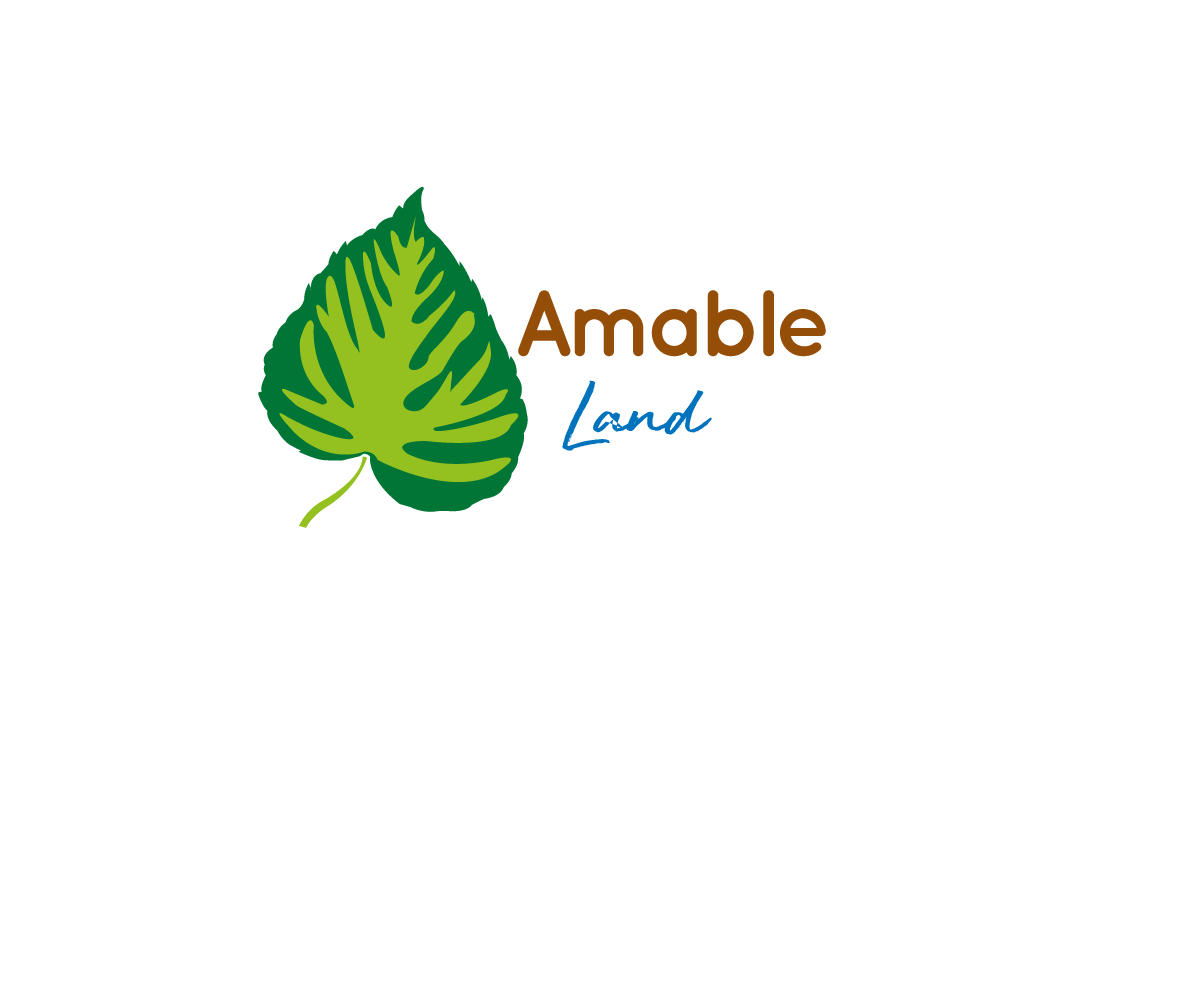 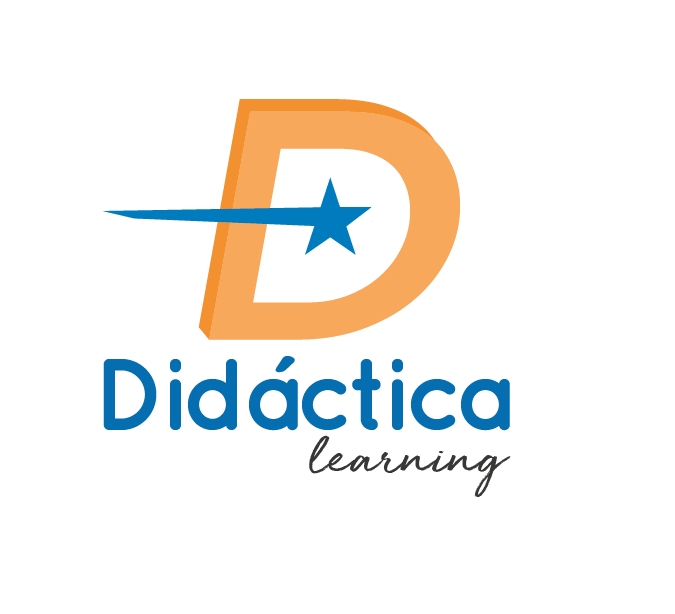 Unidad 1
Lección 1, pronombres personales y profesiones
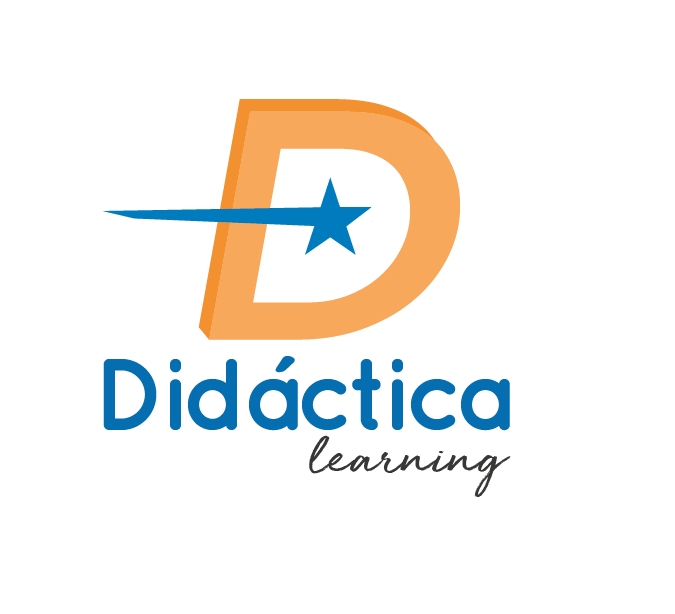 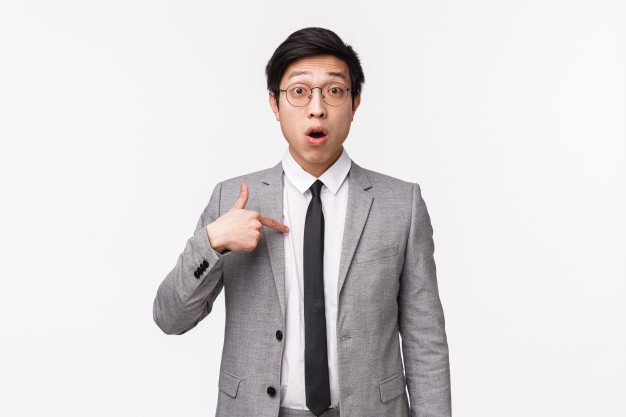 Yo
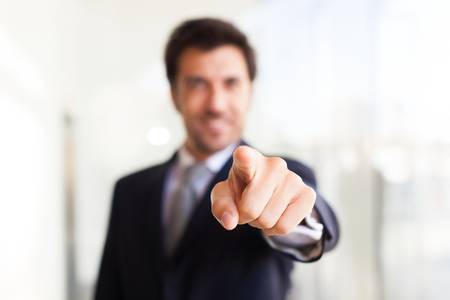 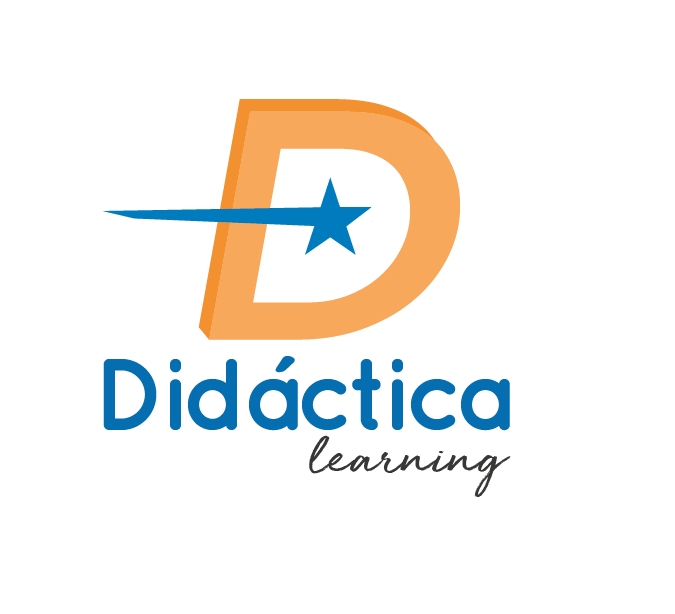 Tú
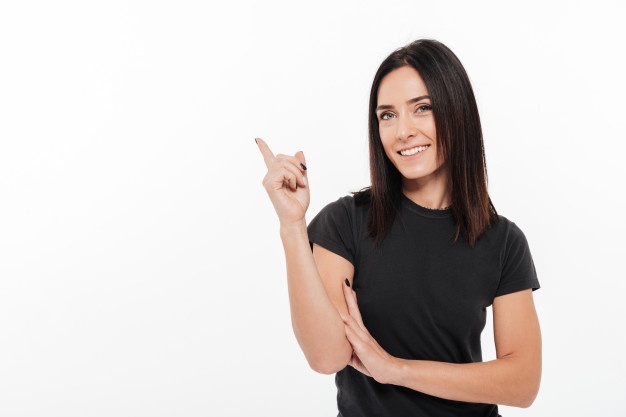 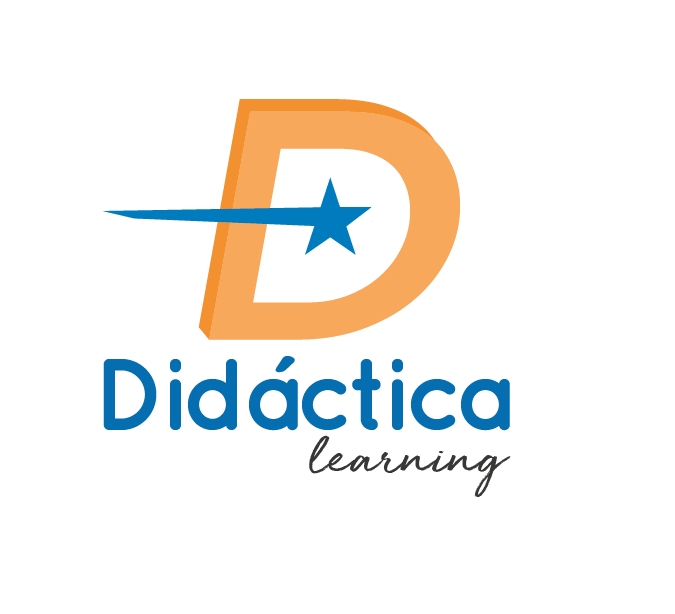 ella
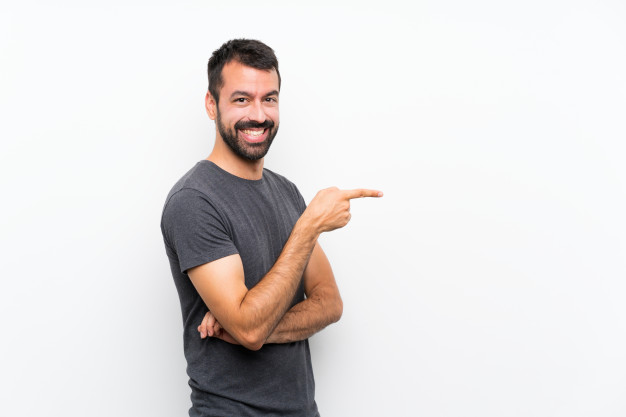 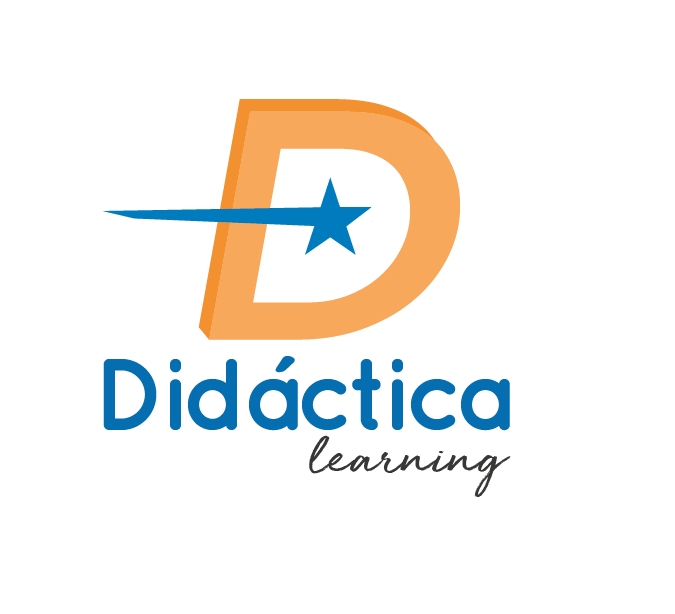 él
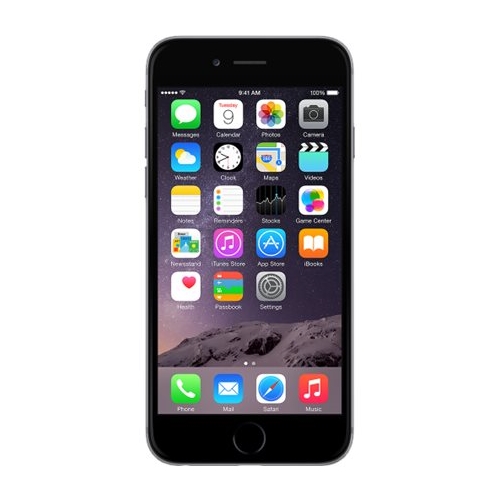 esto
Ellos / ellas
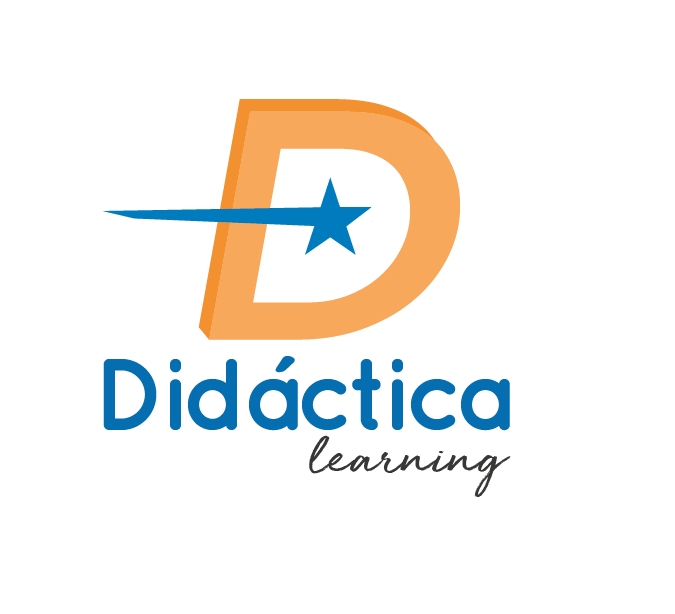 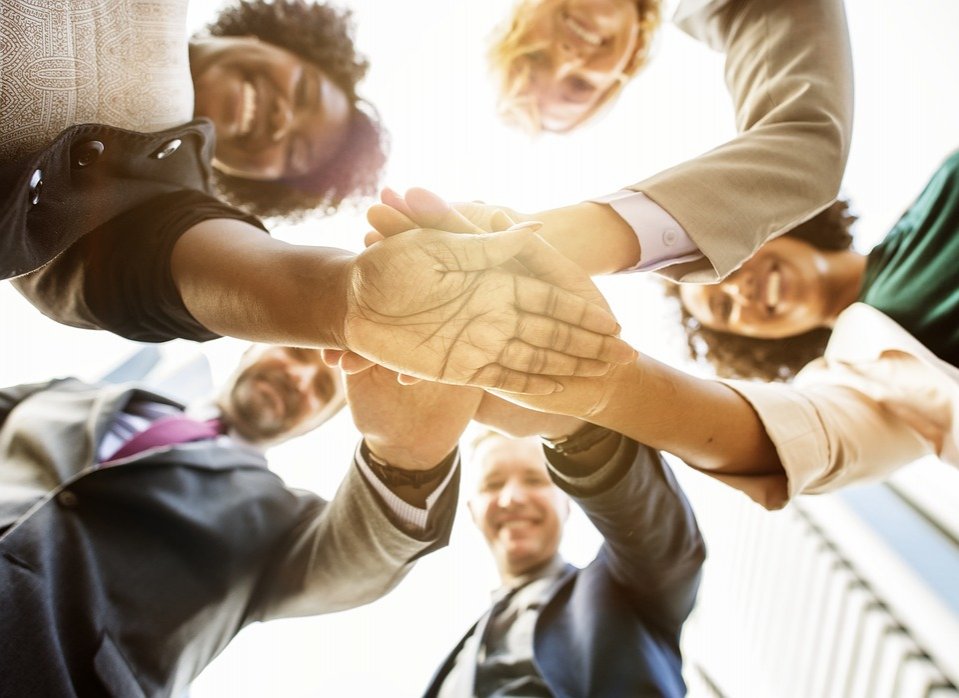 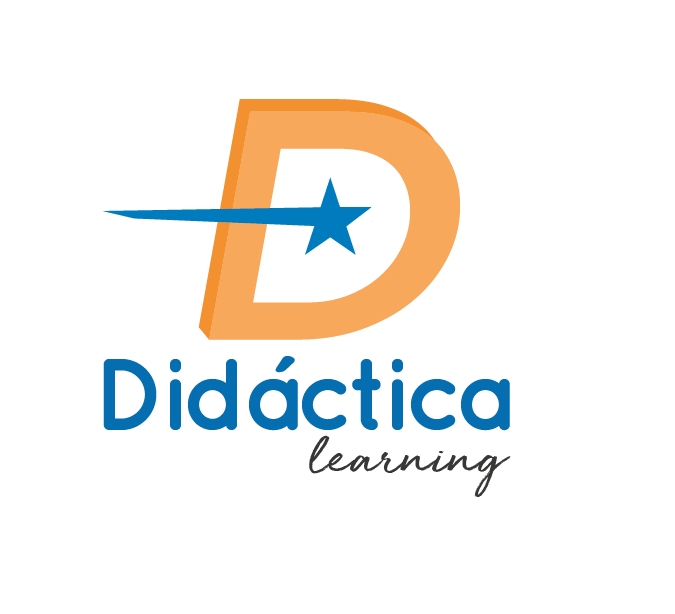 Nosotros
Nosotras
Yo
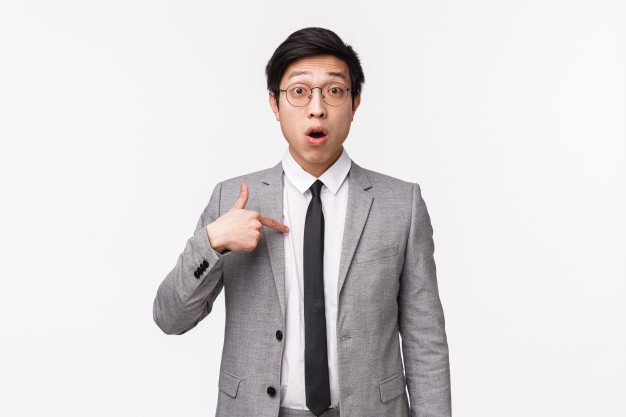 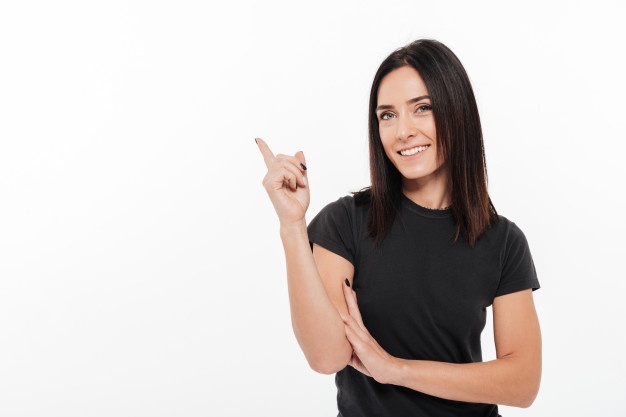 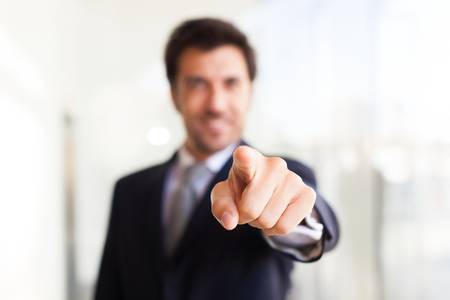 ella
Tú
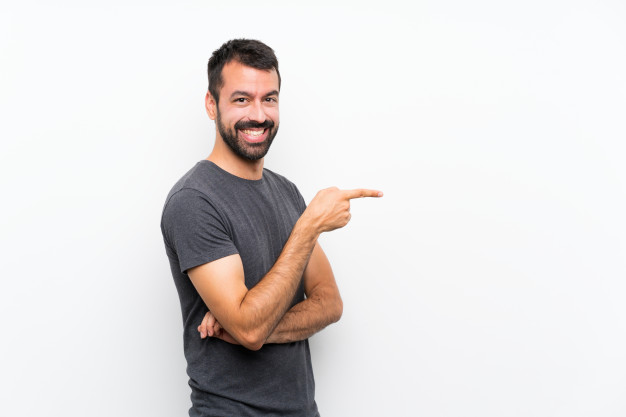 él
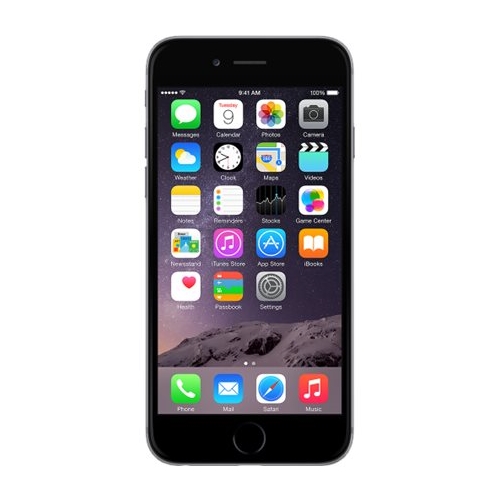 esto
Ellos
ellas
Nosotros
nosotras
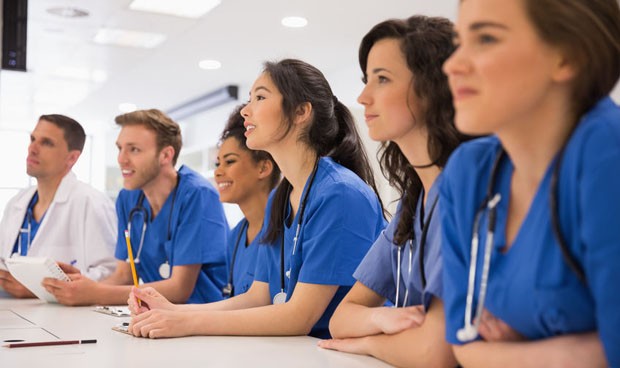 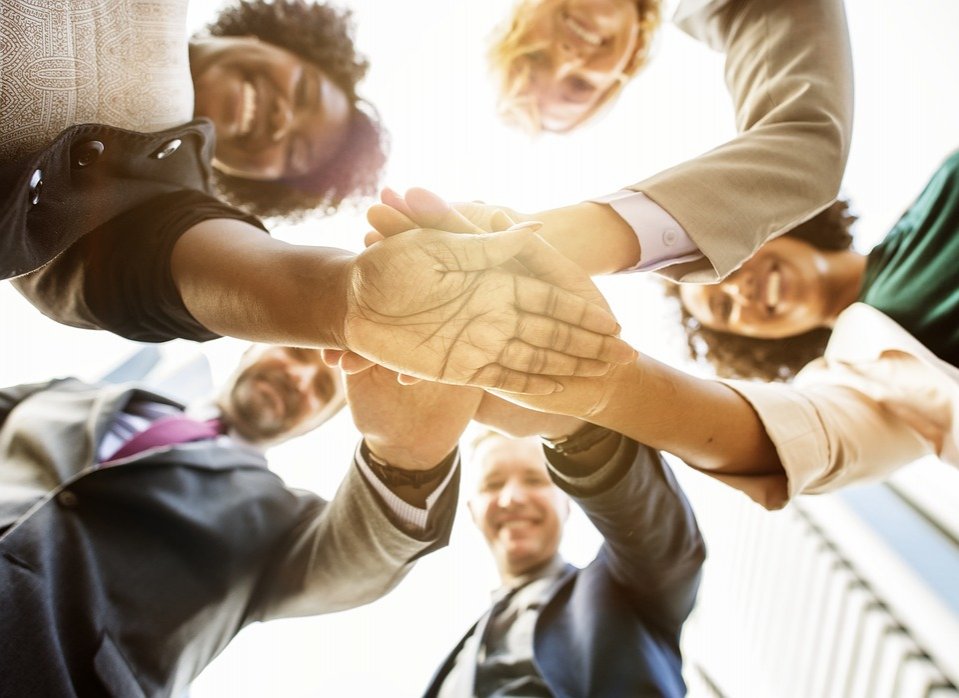 PROFESIONES
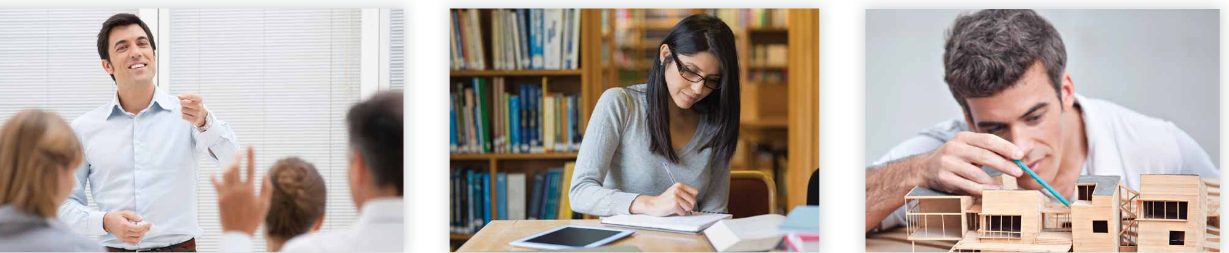 profesor                   estudiante        arquitecto(profesora)                                            arquitecta
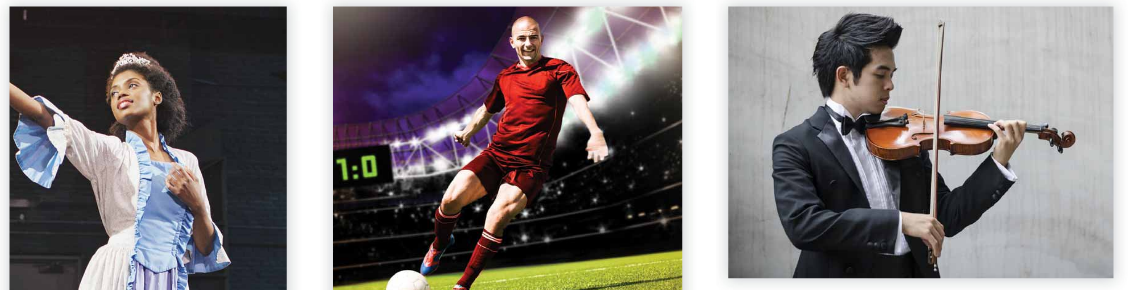 actriz                 atleta                   músico
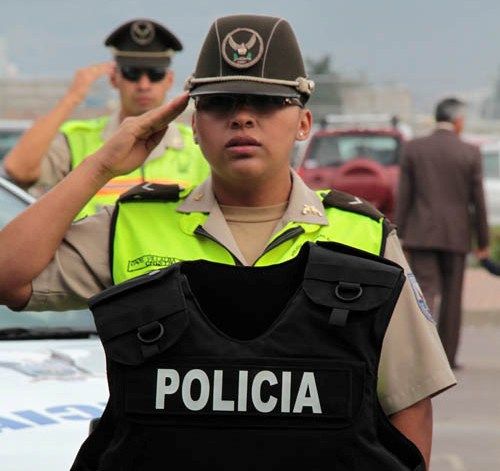 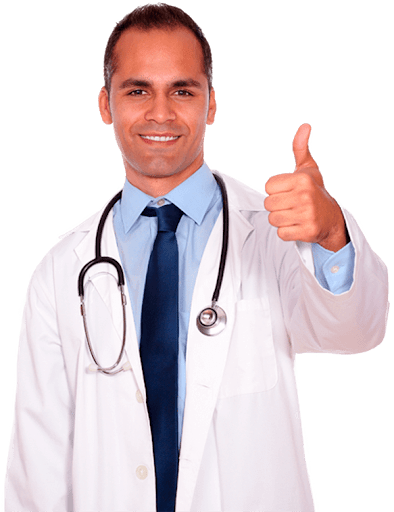 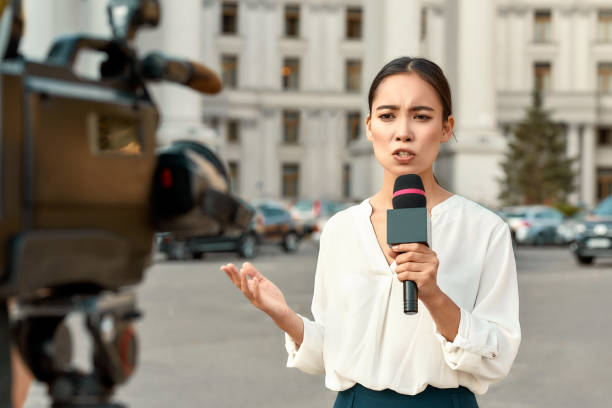 doctor                   periodista                  policíamédico
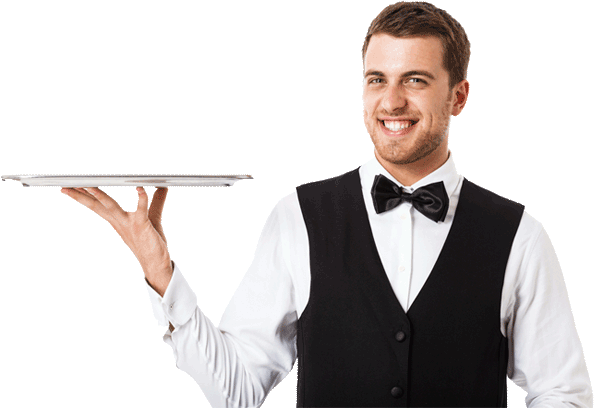 mesero(mesera)
Escriba las oraciones de acuerdo con las profesiones
PRÁCTICA
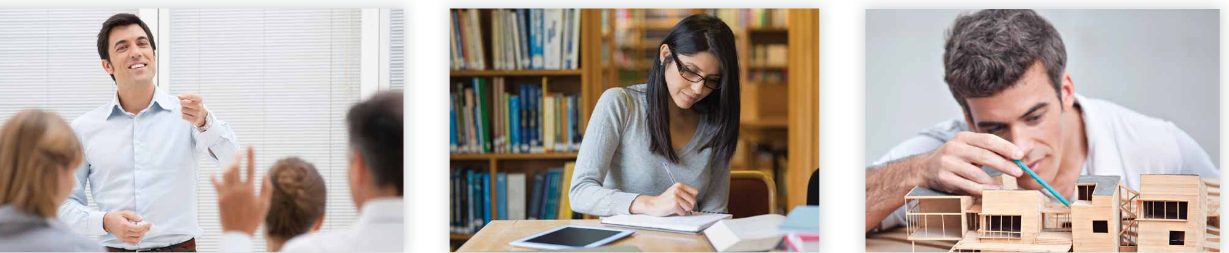 Él     es      professor.
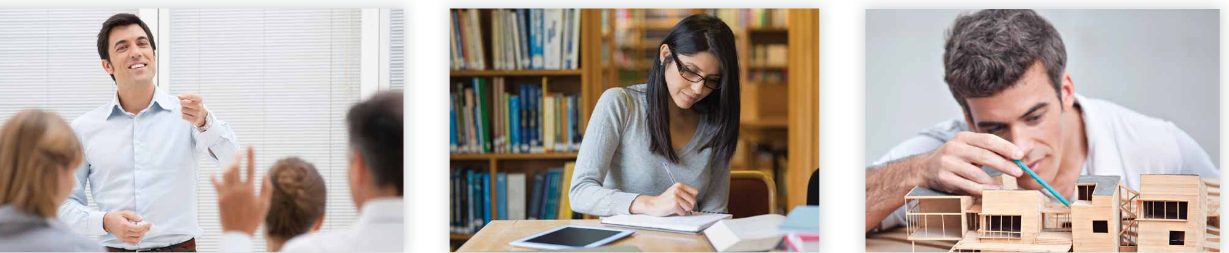 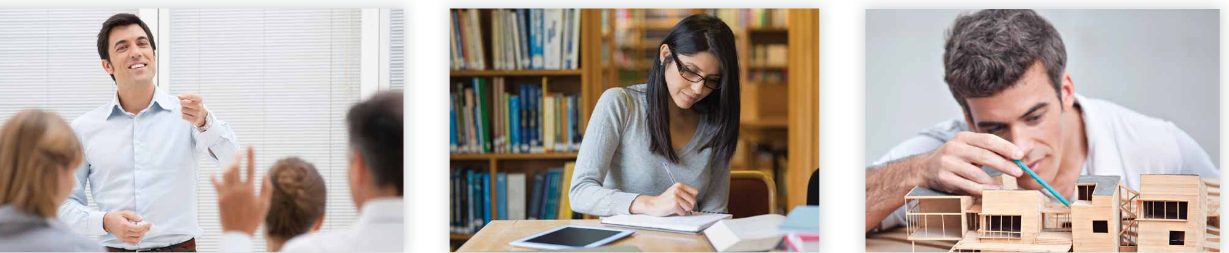 Escriba las oraciones de acuerdo con las profesiones
PRÁCTICA
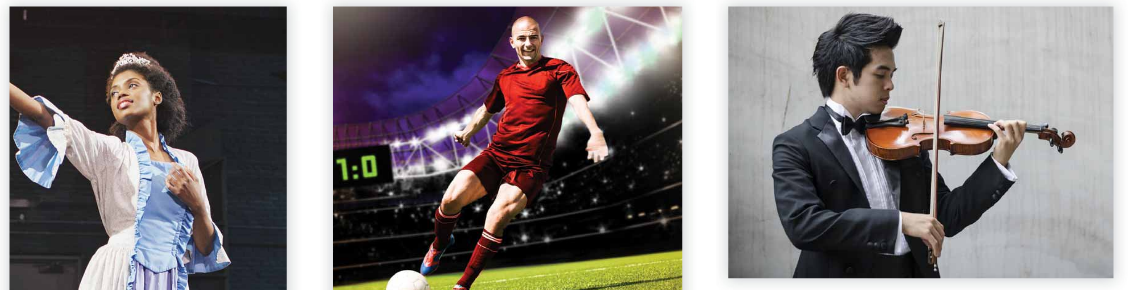 _________    _____________    __________
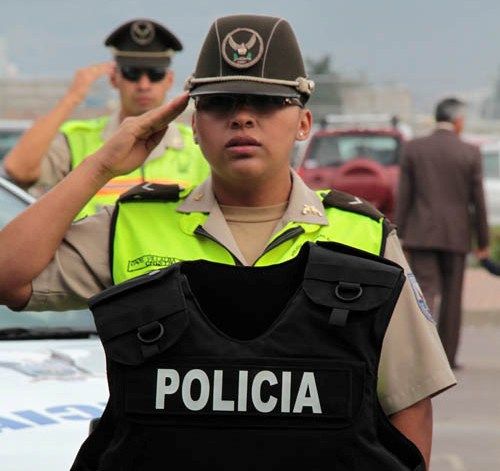 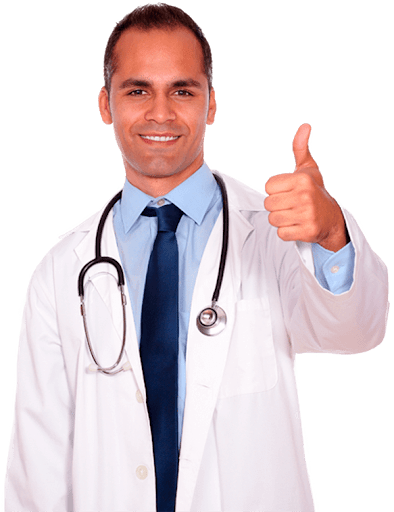 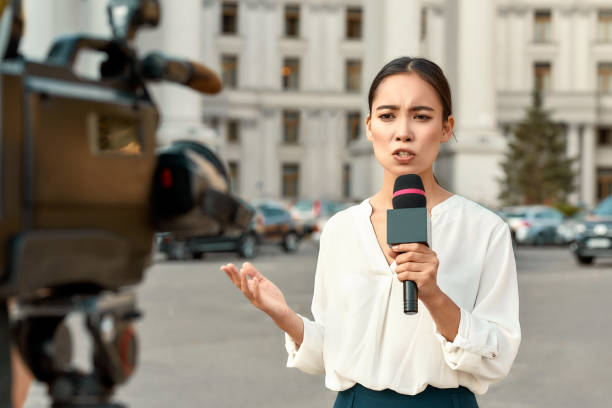 _________    _____________    __________
GRABE SU VOZ Y REPITA LAS ORACIONES.